After Brown v Board
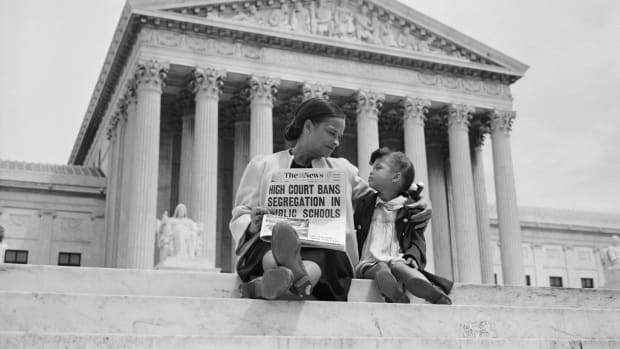 “With all deliberate speed”
Southern Manifesto
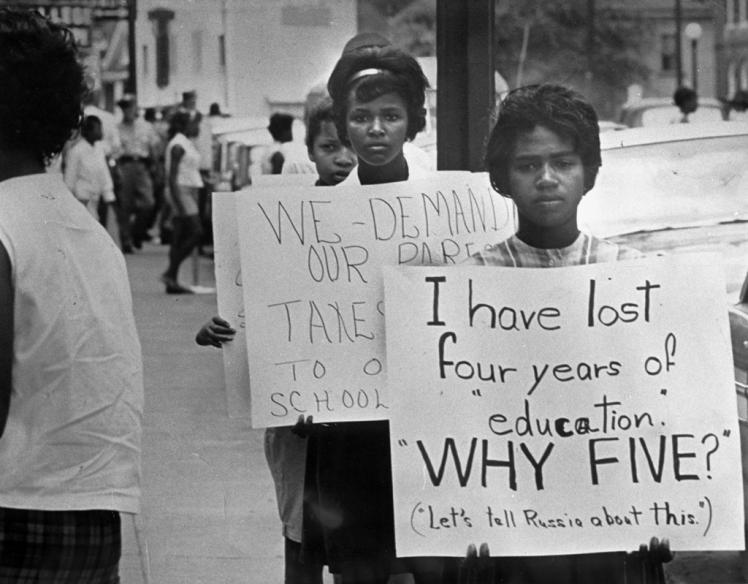 The Little Rock Nine
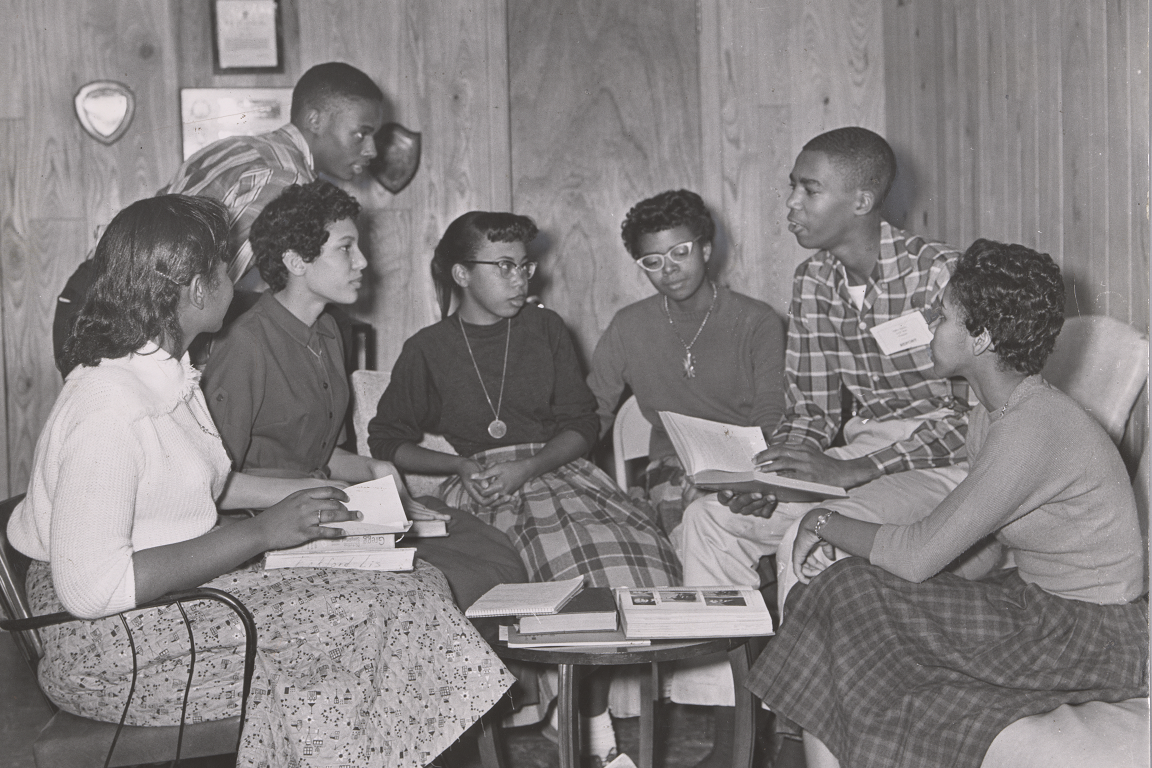 Continued…
Governor Orval Faubus
President Eisenhower mobilizes the National Guard
Statistics
By 1968, only 6% of African American children in the south attended integrated schools
By 1973, the figure was 90 percent